1
Shelter Island Historical Society
1/11/2016
House/Shelter Island Historical/draft document summary
Capacity Building
2
1/11/2016
We formed a Committee
Janet D’Amato
Belle Larue
Jackie Black
Robin Drake
Nanette Lawrenson
Alexandra Binder
House/Shelter Island Historical/draft document summary
Some remarkable and insightful people stepped forward and gave of their time, talents, and “brains”.
What is “capacity building”?
3
1/11/2016
In a word, it is “maximizing”.  It isn’t simply “growing” or “increasing”.  In our discussions, we found it to be more a matter of “filling out” so that we get the absolute most out of what we have.

We then asked ourselves what are our areas that need attention to “fulfill” our objected – where do we put our efforts in order to maximize our mission.
House/Shelter Island Historical/draft document summary
We kept in mind the longer term of
4
1/11/2016
Constructing a two year implementation program through the marketing of the Society that includes expanded events and activities, building our volunteer base, gaining membership and converting regular members to active financial supporters.
House/Shelter Island Historical/draft document summary
We concentrated on three key areas
5
1/11/2016
Demographic growth -  maximizing our membership and involvement

Internet activities – moving as many efforts possible to the internet

Overall efficiency – apply roi to all our efforts, and this return isn’t just in dollars spent and received back as the return, but is in new members, expanded involvement, volunteers generally and with expertise, and the conversion of members into donors.
House/Shelter Island Historical/draft document summary
Primary Action Item
6
Robin, Belle, and others expressed matters in a much more direct fashion. (I’m paraphrasing).  For the SIHS to grow toward capacity, we need to identify the three components of the business (and this is a business).
1/11/2016
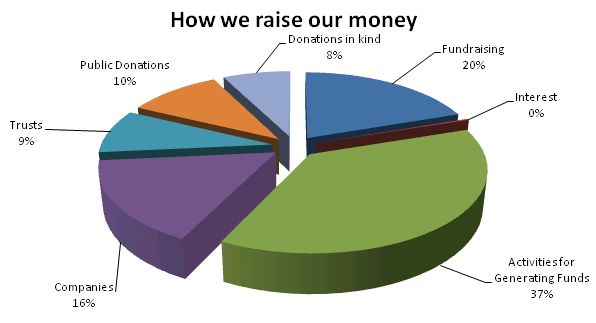 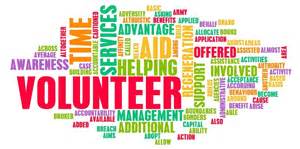 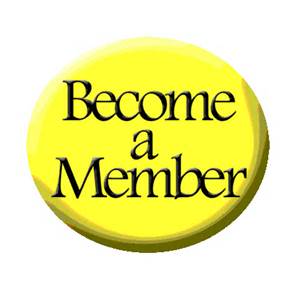 House/Shelter Island Historical/draft document summary
We need to raise money and spend it wisely.
Volunteers are “money”. They have a real value.
Expanding our Membership and converting them
We feel that each event or enterprise contemplated by the Society is rated and evaluated by an evaluation of ROI.
Membership should be easier to achieve.  Once a member the goal is convert them to either volunteers or donators (or both).
Volunteer hours are rate at a value of $21.  Not only do they bring expertise but they bring real dollar value.
Who is going to do the work?
7
I am not telling you anything new when I tell you that you are understaffed.

I might be telling you something new when I tell you that you are dramatically under “volunteered”.
1/11/2016
House/Shelter Island Historical/draft document summary
Volunteers are “money”. They have a real value.
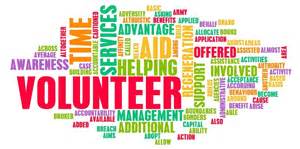 Volunteer hours are rate at a value of $21.  Not only do they bring expertise but they bring real dollar value.
We cannot build to capacity unless
8
Primary Action Item
1/11/2016
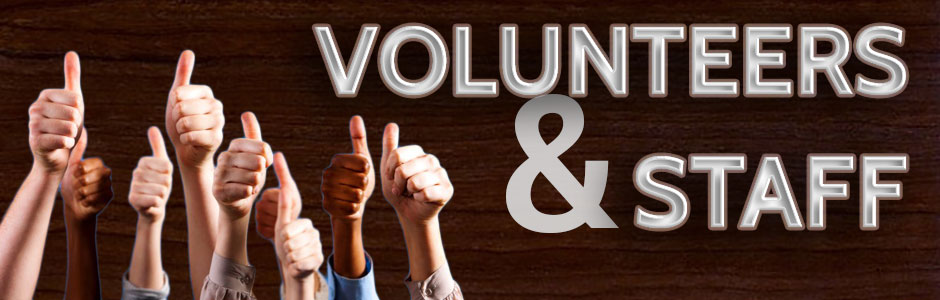 House/Shelter Island Historical/draft document summary
At all times and in every small way possible, we must address the issue of increasing volunteer participation and addressing staff/volunteer needs and their priorities.
9
We can help ease the need by examining the resource building blocks and that they perhaps need to be re-stacked…….
1/11/2016
printed materials
website
email
database
House/Shelter Island Historical/draft document summary
donations
education
communication
events
memberships
volunteer recruitment
major gifts
10
Each piece must connect to the others and we found that we have to think broadly to identify and meet our goals.
1/11/2016
printed materials
website
database
email
events
education
donations
communication
House/Shelter Island Historical/draft document summary
volunteer recruitment
memberships
major gifts
11
We first went through a “branding” exercise to identify who and what we think we are.
From our discussions, we felt our mission to be ……”researching, preserving, building and sharing our island history and heritage through education, exhibition, scholarship and community involvement”.

We asked ourselves a simple question:
“Do we see ourselves (our outward face) the same way as others “see us”?

IF we are stagnant in any area, could this be part of the problem?
1/11/2016
Our “attributes” were:
Timely, Transitional, Community, Innovative, Stable, Energetic, Engaging, Important, Valuable, Growing, Historical, Underutilized, Creative
Others considered were:
Aspirational, Hidden, Undiscovered, Misunderstood, Mysterious
House/Shelter Island Historical/draft document summary
DEMOGRAPHIC GROWTH
12
1/11/2016
WE SET AS ONE OF OUR GOALS THE “EVENING OUT” OF OUR MEMBERSHIP.  BY THAT WE MEAN, THAT THE “PIPELINE” FROM YOUNGER MEMBERS TO OLDER MEMBERS (SIMPLY BY AGE) SHOULD BE MORE EVENLY REPRESENTED.
WE FEEL A MAJORITY OF OUR MEMBERS ARE “MORE SENIOR” AND THAT YOUNGER MEMBERS – PARTICULARLY UNDER 35 – ARE PROPORTIONALLY LESS THEN IT SHOULD BE.
We haven’t fully examined the contribution levels from the various age groups, i.e. has giving increased, stayed flat, dropped…with all the variables
House/Shelter Island Historical/draft document summary
Primary Action Item
ACTIVITIES AND EVENTS
13
1/11/2016
WE THINK THESE ARE a KEY TO CAPACITY BUILDING 
WE LOOKED AT A MORE DIVERSE EVENT OFFERING THAT TARGETS CERTAIN DEMOGRAPHICS THAT ARE UNDER REPRESENTED.
WE EXAMINED AND RECOMMEND AN EXPANSION OF THE EVENT YEAR WITH THE GOAL, BY 2018, OF HAVING A YEAR LONG MIX OF MAJOR AND MINOR EVENTS – SOME GENERAL, SOME “MEMBERS ONLY”, AND MANY HIGHLY TARGETED TOWARDS UNDER REPRESENTED AGE GROUPS.
House/Shelter Island Historical/draft document summary
Primary Action Item
Primary Action Item
14
Events should only be undertaken if address three goals:
1/11/2016
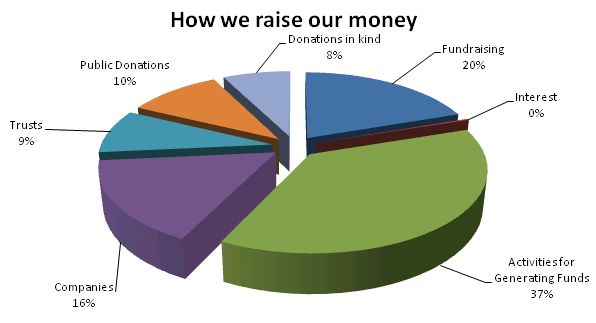 House/Shelter Island Historical/draft document summary
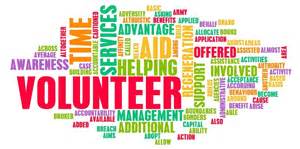 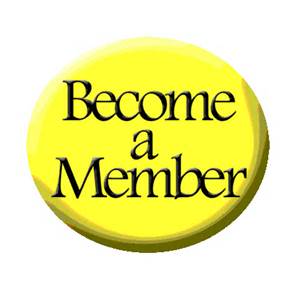 That they have, as a minimum, a ROI ratio of 1:1 OR
Increase membership, their “giving”, and their volunteering
They bring in funds AND net us volunteers AND/OR new members
THE INTERNET, SOCIAL MEDIA AND BRAND CONSISTENCY
15
1/11/2016
WE ARE EXPLORING A WEBSITE DESIGN THAT IS MORE FLEXIBLE – AS YOU SAW IN THE OPENING OF THIS PRESENTATION.
IT WILL BE MORE:
	VISUAL (MORE PICTURES, PEOPLE LOOK BUT OFTEN DON’T READ)
	EASILY BE MANAGED IN THE FUTURE (LESS COMPLICATED)
	representative of our collection – the reason we are here
House/Shelter Island Historical/draft document summary
THE INTERNET, SOCIAL MEDIA AND BRAND CONSISTENCY
16
1/11/2016
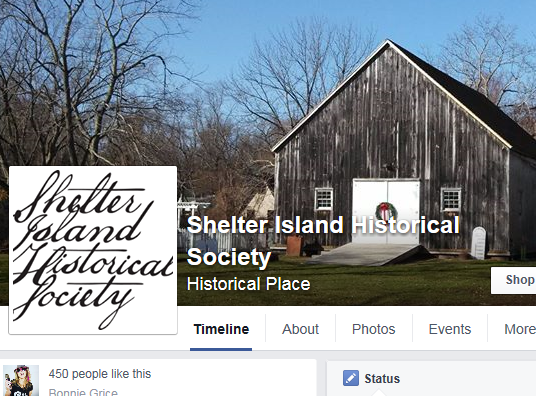 More people follow us on Facebook than we have active members.

We also have Pinterest, an ideal visual tool.  Our involvement is in its infancy but is established.

We are on YouTube and will greatly expand our presence

We are also a “beta-test case” for a new social media platform called 
Timegarden.  We go live February 1.
House/Shelter Island Historical/draft document summary
THE INTERNET, SOCIAL MEDIA AND BRAND CONSISTENCY
17
1/11/2016
Although social media is thought to be a “young persons” thing, statistics indicate that its use, following and participation are evening out through all demographics.

It is a perfect “low/no” cost way to promote the Society and expand our audience.

It is also a perfect vehicle to promote participation and engagement.
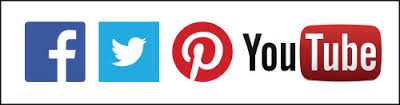 House/Shelter Island Historical/draft document summary
THE INTERNET, SOCIAL MEDIA AND BRAND CONSISTENCY
18
1/11/2016
We put a lot of time into thinking about who and what we are, how we see ourselves and how others see us.

It is our suggestion, and just something to think about, that at some point the Board sets aside a couple of hours and engage in a branding session. We believe that it changes the way the Society is viewed from the “inside out”.

Robin Drake has contributed hugely to giving us material “looks”, right down to fonts in printed material, that will serve as a basis for presenting out brand in a consistent and “recognizable” manner.
House/Shelter Island Historical/draft document summary
Primary Action Item
Remember the Branding Slide from earlier?
19
We now seek to infuse everything we do with these “key words” and visuals.  We want to do this consistently.  Perhaps this example will help:
1/11/2016
Our “attributes” were:
Timely, Transitional, Community, Innovative, Stable, Energetic, Engaging, Important, Valuable, Growing, Historical, Underutilized, Creative
Others considered were:
Aspirational, Hidden, Undiscovered, Misunderstood, Mysterious
House/Shelter Island Historical/draft document summary
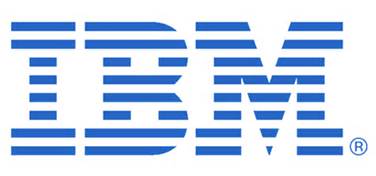 20
THE INTERNET, SOCIAL MEDIA AND BRAND CONSISTENCY
1/11/2016
We looked at the Website to see if could support our “brand” and if it were representative of who we are. We developed some sample looks.  The goal is to look “clean and fresh”, vigorous, and friendly.
House/Shelter Island Historical/draft document summary
http://sisdraft3clean.weebly.com/

http://shhs2.weebly.com/

http://sihsociety.weebly.com/
We liked this one best, it is the one we opened with.
COLLECTIVE ACCESS
21
Primary Action Item
We have large amounts of our collection catalogued in a program called “Collective Access”.

Utilizing a simpler, or image friendly web-platform, we can install a Collective Access program (free) called Pawtucket on our server, that would allow us to feature selected parts of our collection ON OUR WEBSITE and provide the public with free or paid, general access.

We are in a unique position to pursue making large segments of our collection visible to the world.
1/11/2016
House/Shelter Island Historical/draft document summary
Our collection would, of course, be suitably protect by watermarkting and resolution modification as needed.
Back to our three key areas
22
1/11/2016
Demographic growth

Internet activities

Overall efficiency
House/Shelter Island Historical/draft document summary
23
All events must have staff and material support as well as consistent preparation
1/11/2016
To maximize our impact, every event, no matter how informal or formal, should have the same degree of behind the scenes preparation.
Part of our branding exercise noted that we, as a society, need to have a certain uniform “look and feel” that extends to events, the materials that promote them, and that everything we do that the community sees be indicative of the Society.
The attendees should walk away with the sense that as effortless as each event seems to be, there was meticulous preparation behind the scenes.
House/Shelter Island Historical/draft document summary
24
Preparation to execution
We call your attention to other files found on the Board Tab on the sample website.

One is a ROI Calculator that we will use in planning the event so that we can forecast and then measure costs and results.

A second is a set of excel sheets that indicate a timeline of events and the planning schedule involved for each. This schedule is in draft stage as we have not as yet determined some dates – particularly in kids activities and in some proposed events that aren’t as yet “tied down”.
1/11/2016
House/Shelter Island Historical/draft document summary
Nuts and Bolts - Involvement
25
1/11/2016
We look at capacity building as packaging the society to effectively reach as much of the community (and beyond) as possible and that by identifying the over all goal of involvement, we can meet it by 
Directed demographic growth
Internet activities
Procedures that lead to efficiency
These are Just some rules to live by.  Every time we open our doors, we establish our own personal contact point where we actually come face to face with the island.
House/Shelter Island Historical/draft document summary
Primary Action Item
26
Homework – what we ask each board member to do
Primary Action Item
1/11/2016
Evaluate the content – add to it or comment/delete what you think is unnecessary or trivial.

I would like to reach a conclusion so that this can be put into a working prose document with a final,  “executable” time table for the rest of 2016 and 2017 by February 1, 2016.

Please address the general subject of “manpower” (bodies to do things)….particularly what you can do as a board member to contribute to our capacity building
House/Shelter Island Historical/draft document summary